Peel garlic				Juggle ball
Direct the film			Expand the business
Crumble cheese			Slurp tea
Operate franchise			Run out of time
Renovate roof			Borrow money
Spread jam				Sprinkle salt
Shift my house			Toss salad
YouTube- Mukesh janwa
It was nice meeting with you	         It’s selling like hot cakes
Hats off/ Kudos to you		         Of course, why not	
She is shedding crocodile tears	         It’s good to see you
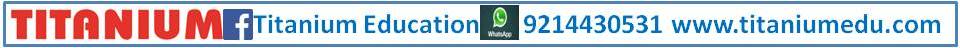